Figure 4. Humoral immune response to Ebola virus (EBOV) glycoprotein (GP) after challenge in nonhuman primate (NHP) ...
J Infect Dis, Volume 214, Issue suppl_3, October 2016, Pages S342–S354, https://doi.org/10.1093/infdis/jiw231
The content of this slide may be subject to copyright: please see the slide notes for details.
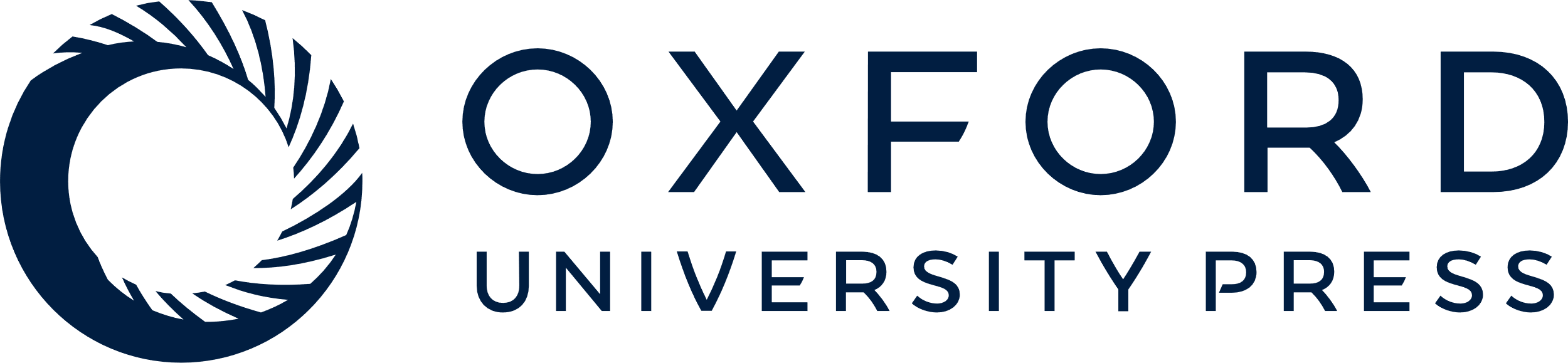 [Speaker Notes: Figure 4. Humoral immune response to Ebola virus (EBOV) glycoprotein (GP) after challenge in nonhuman primate (NHP) study 3 (NHP 3). Sera from NHPs were analyzed for total immunoglobulin G (IgG) with an EBOV GP (Zaire)–specific enzyme-linked immunosorbent assay (ELISA). OD490 readings were compared to those for pooled sera from the 8 surviving monkeys from NHP 1 study as a positive control (PSS). All sera were diluted 1:50, followed by 3-fold serial dilutions, and were evaluated by ELISA. Abbreviations: GLA-SE, glucopyranosyl lipid A in stable emulsion; HRP, horseradish peroxidase.


Unless provided in the caption above, the following copyright applies to the content of this slide: Published by Oxford University Press for the Infectious Diseases Society of America 2016. This work is written by (a) US Government employee(s) and is in the public domain in the US.]